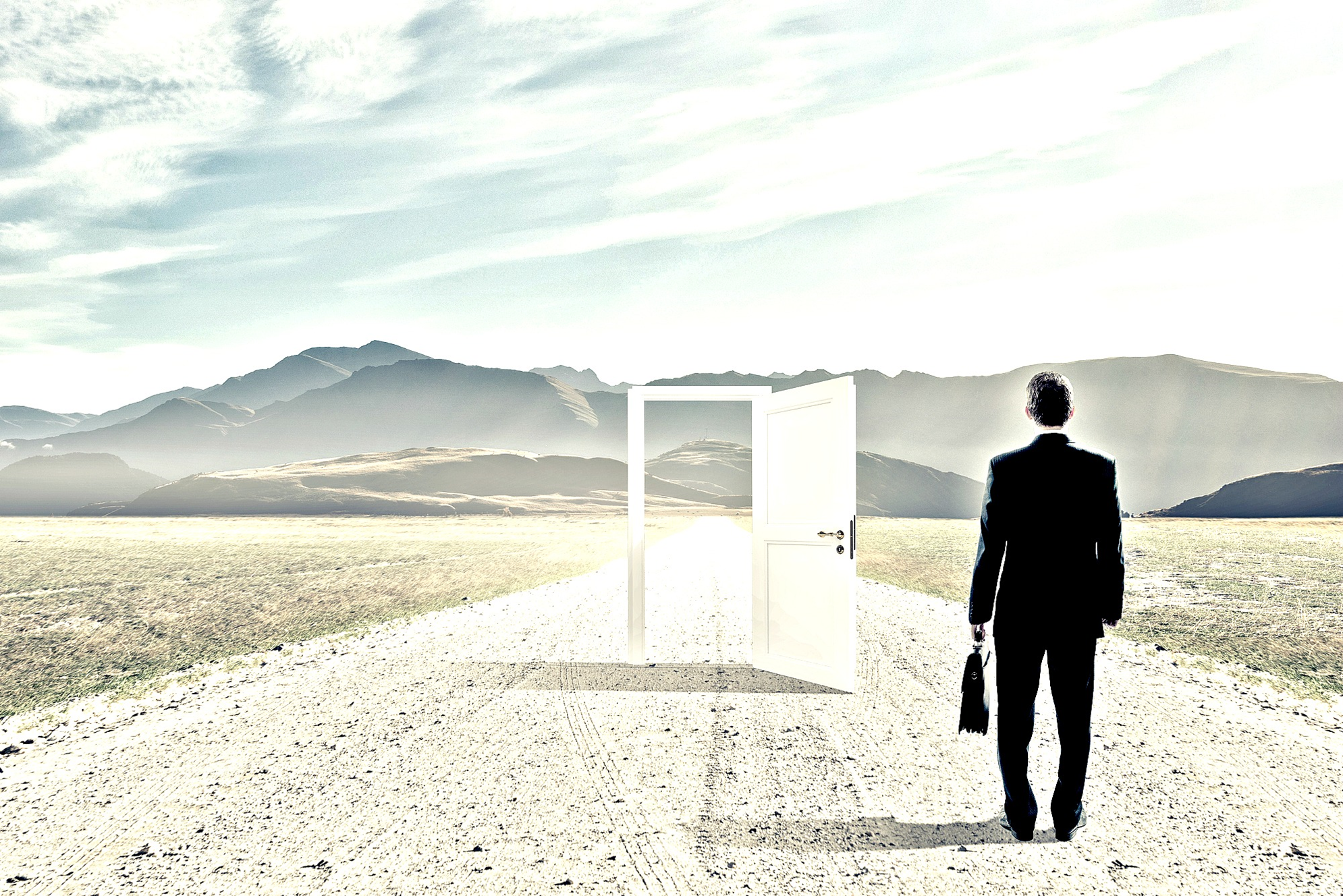 Contouren beleid renewal 2025-2026
Construction & Engineering & Outside Risks
2
Construction & Engineering & Outside Risks
3
Property
4
Liability
5
Marine
6
Marine
7